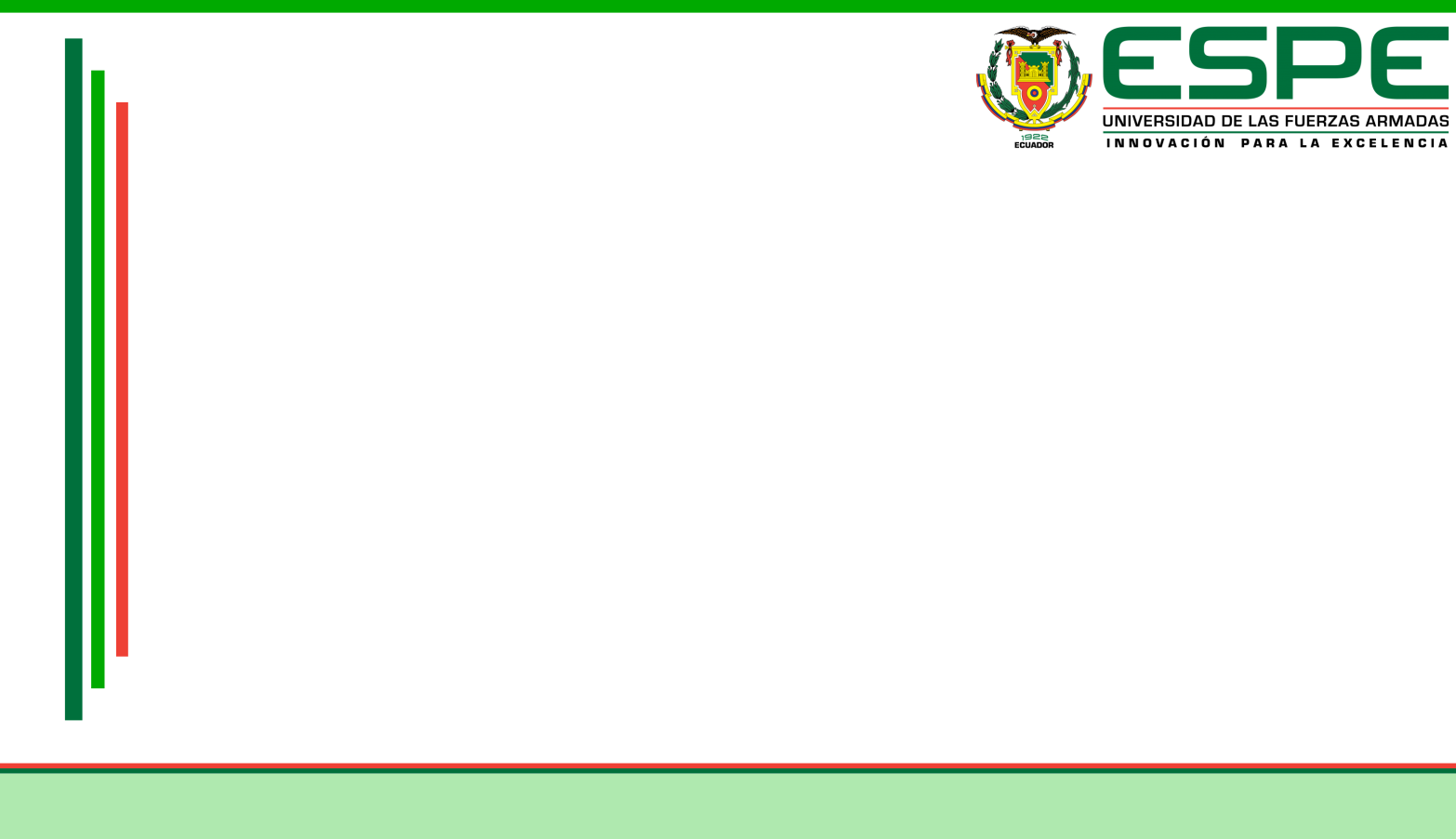 DEPARTAMENTO DE ELÉCTRICA, ELECTRÓNICA Y TELECOMUNICACIONES
 CARRERA EN INGENIERÍA ELECTRÓNICA Y TELECOMUNICACIONES
 
 
 TEMA:
DESARROLLO DE UNA APLICACIÓN PARA EL PROCESO DE DECODIFICACIÓN DE INFORMACIÓN DE IMÁGENES ENCRIPTADAS UTILIZANDO EL MIDDLEWARE GINGA NCL Y PYTHON CON HARDWARE DE BAJO COSTO (ISDB-Tb).

AUTOR: GUAYASAMÍN AYALA, JHOSELYN ESTEFANÍA
  
DIRECTOR: ING. ACOSTA BUENAÑO, FREDDY ROBERTO
   
SANGOLQUÍ - 2019
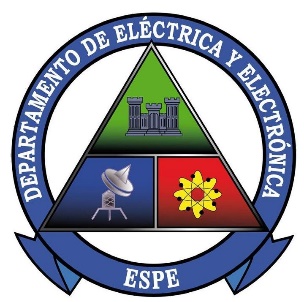 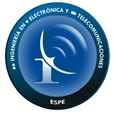 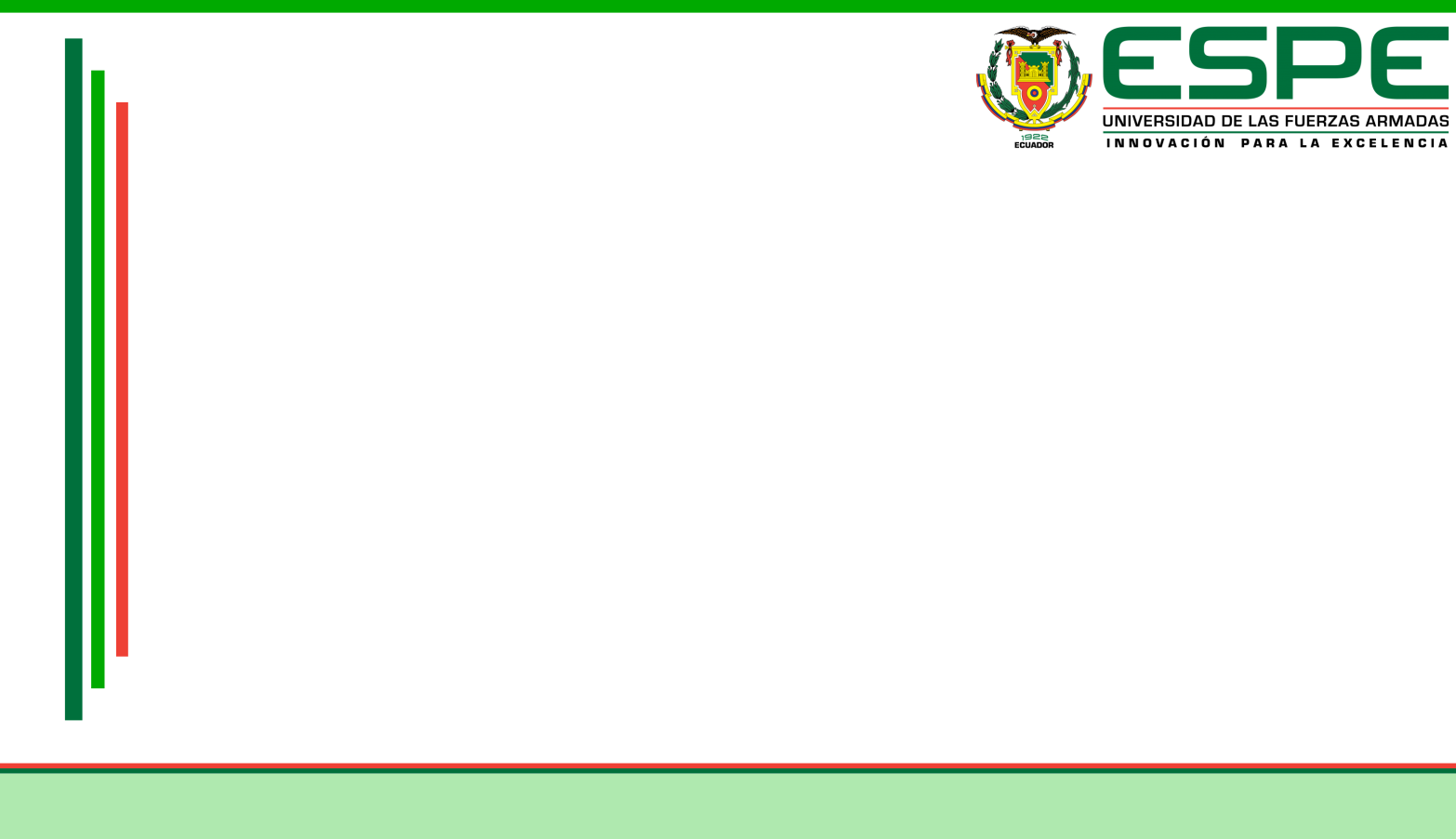 Contenido

Introducción 
Objetivos
Implementación
Resultados 
Conclusiones 
Recomendaciones
Trabajos futuros
INTRODUCCIÓN
Raspberry Pi
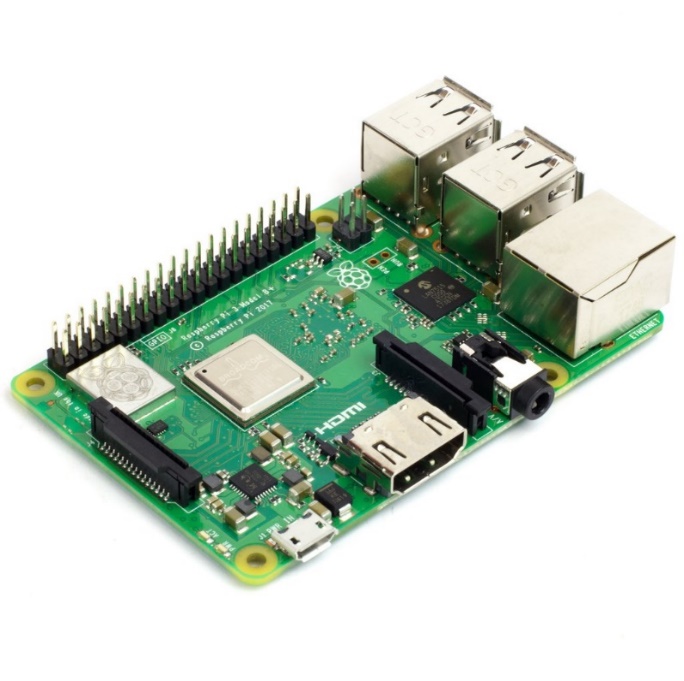 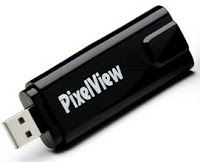 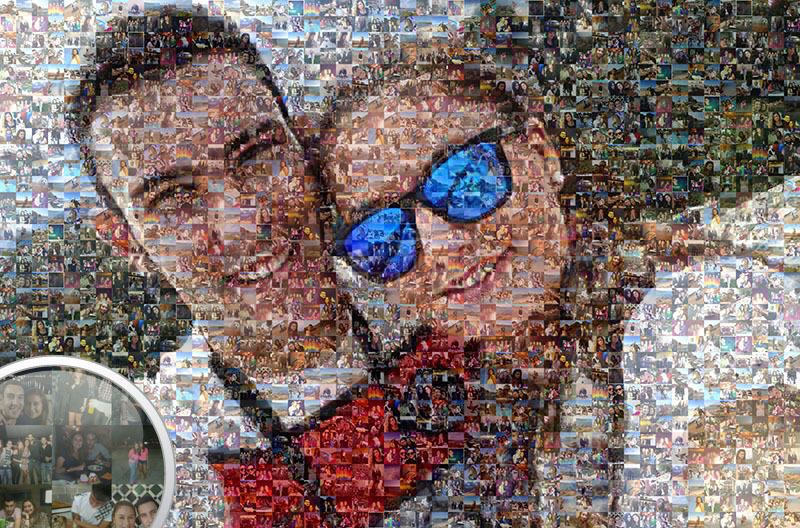 [Speaker Notes: Es la división de una imagen secciones rectangulares del mismo tamaño, que son remplazadaqs por ogtras imágenes con similares coracteristicas a la original y que al unirlas se puede observarf la imagen original]
Transformación de color casi reversible (NRCT)
(1)
(3)
(4)
(2)
(5)
OBJETIVOS
IMPLEMENTACIÓN
Set Top Box (STB)
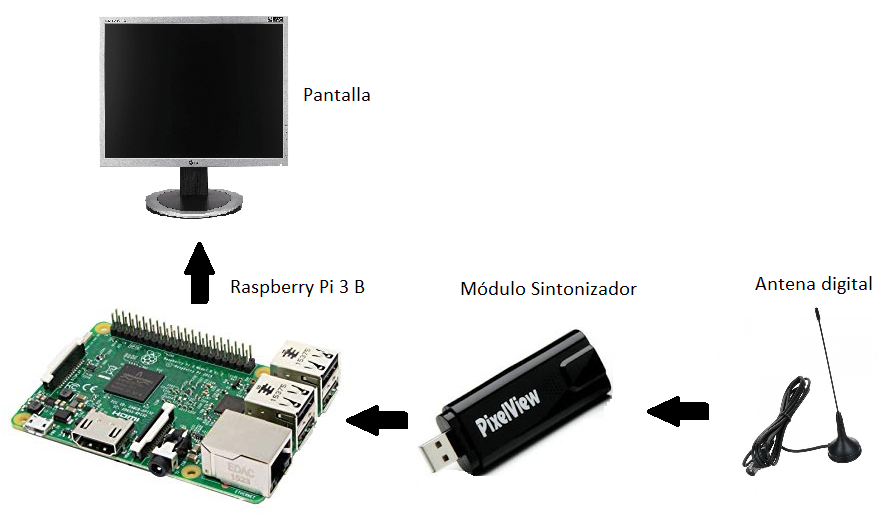 Raspberry Pi 3B
Ubuntu MATE 16.04
Sintonizador PixelView
Video4Linux
[Speaker Notes: V4L permite controlar dispositivos de medios y obtener los controladores para el funcionamiento]
Decodificación de imágenes en Python
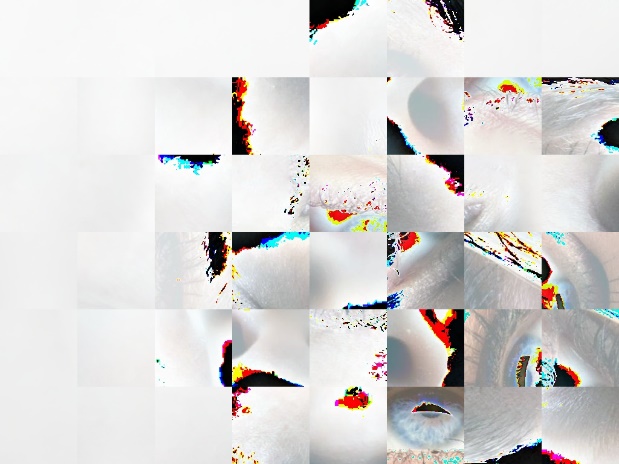 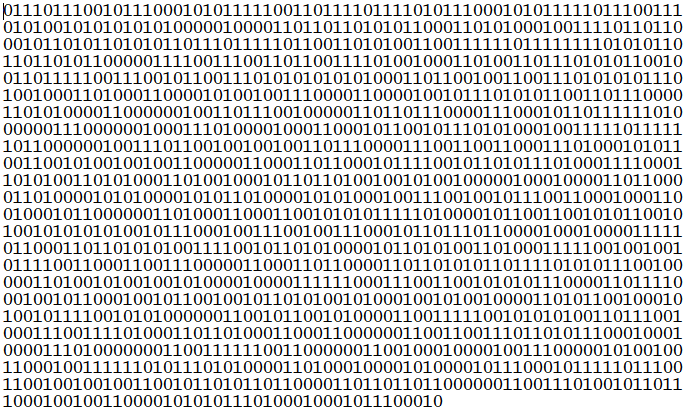 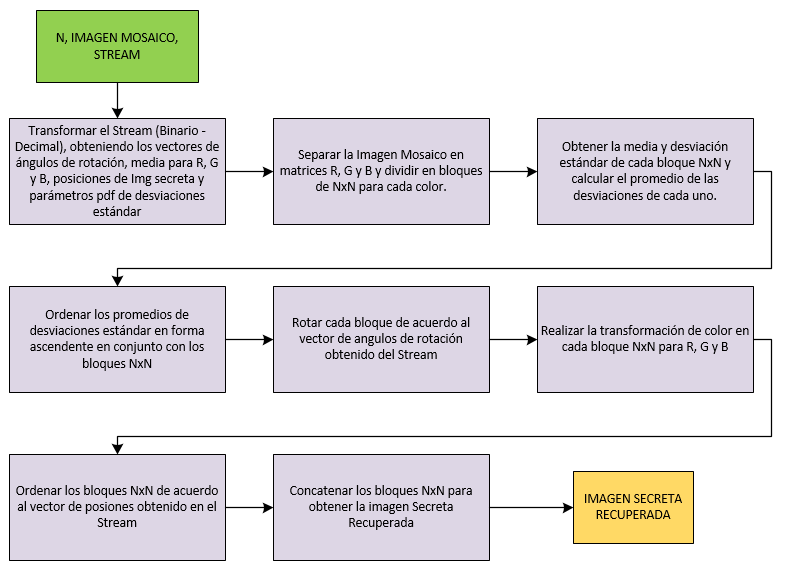 Decodificación de imágenes en Python
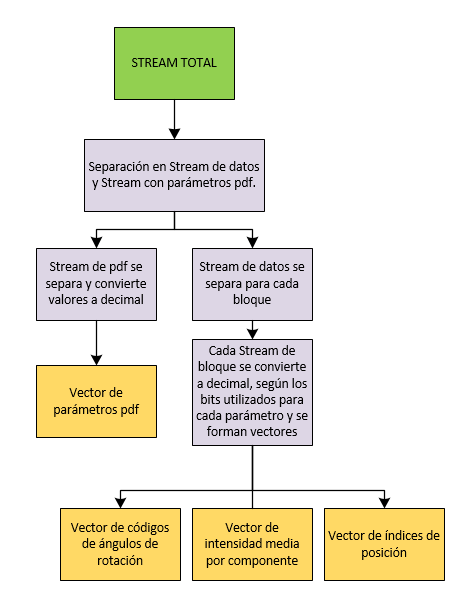 Decodificación de imágenes en Python
Aplicación Ginga-NCL
Aplicación Ginga-NCL
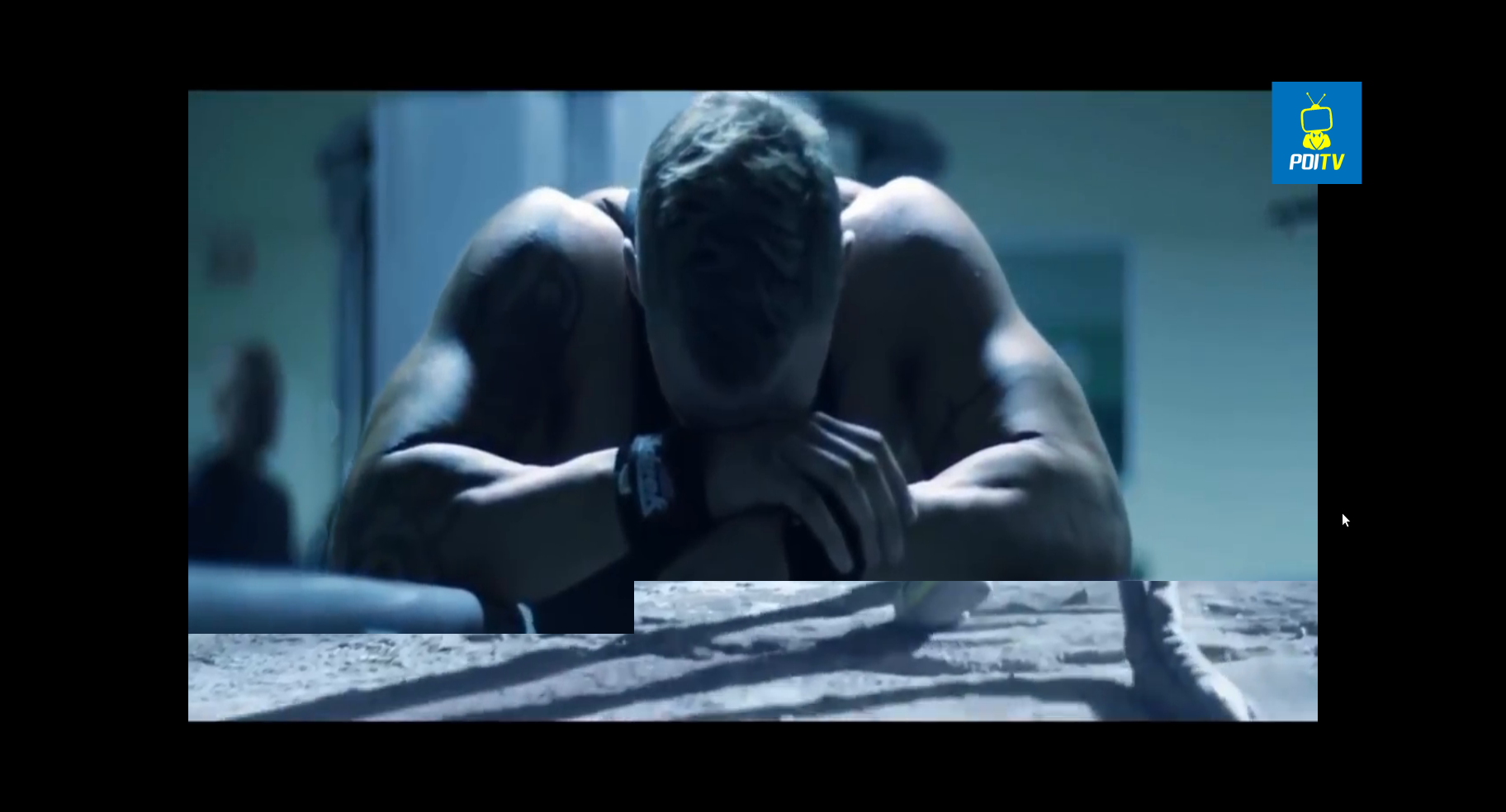 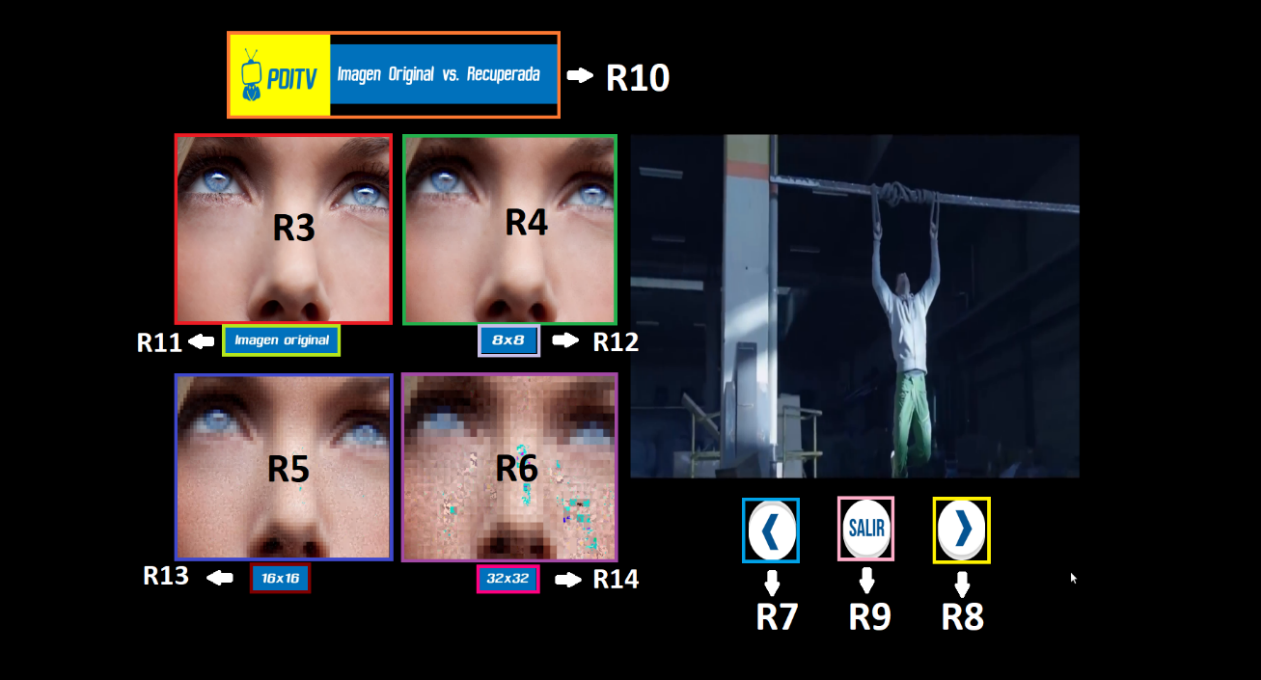 RESULTADOS
Implementación STB
Decodificación de imágenes
Decodificación de imágenes (Escenarios)
Aplicación Ginga-NCL
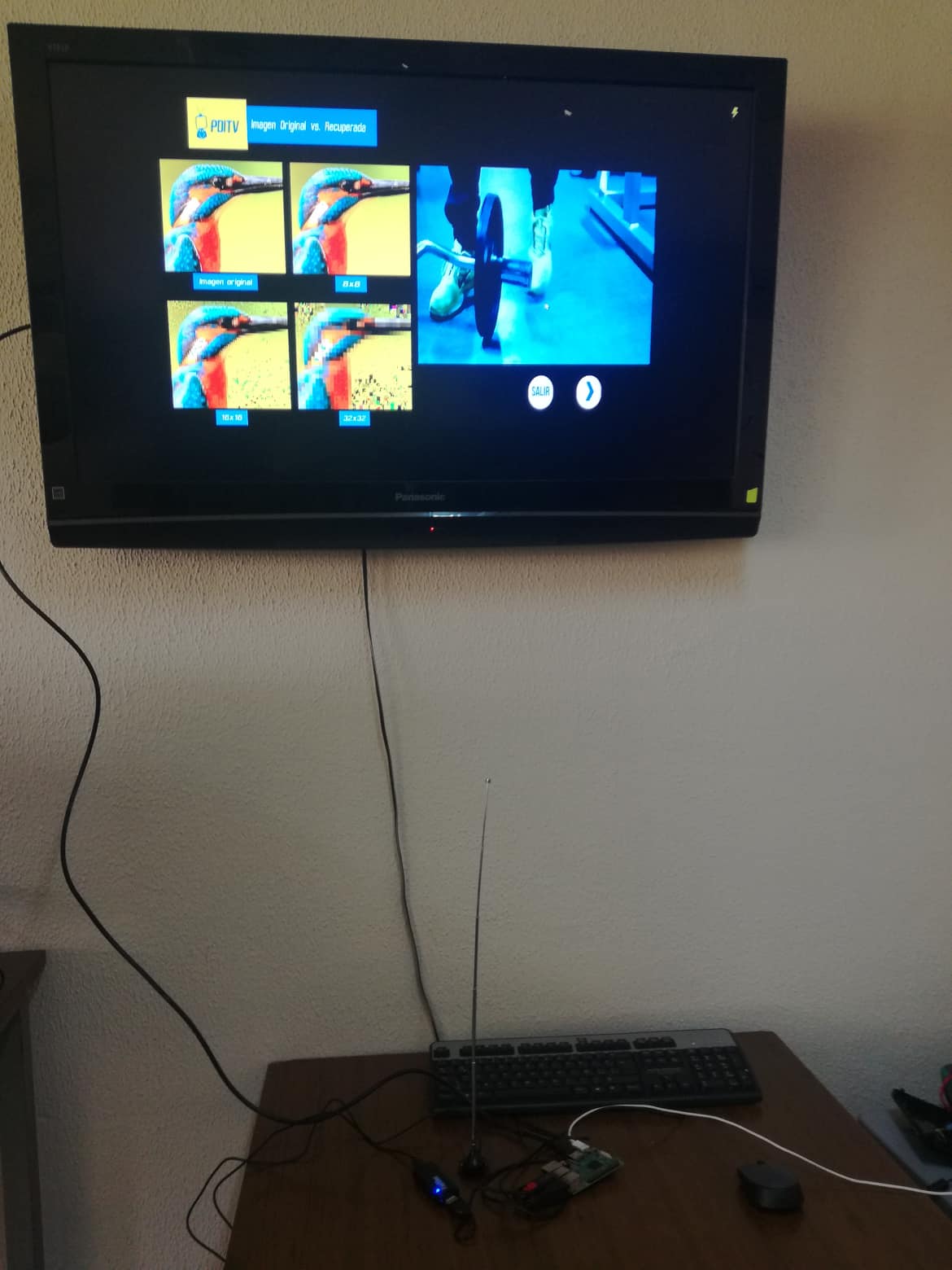 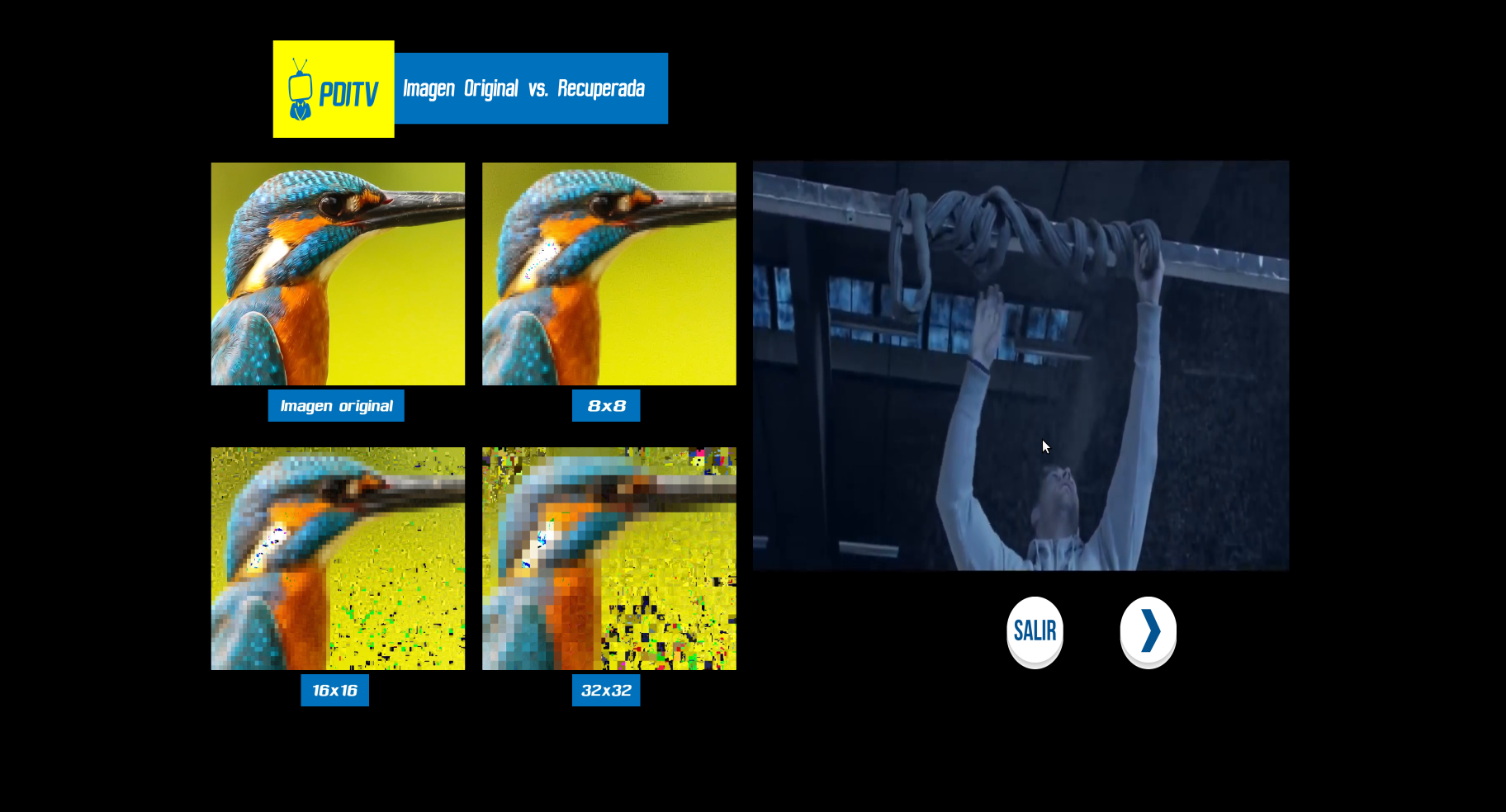 Imágenes secretas
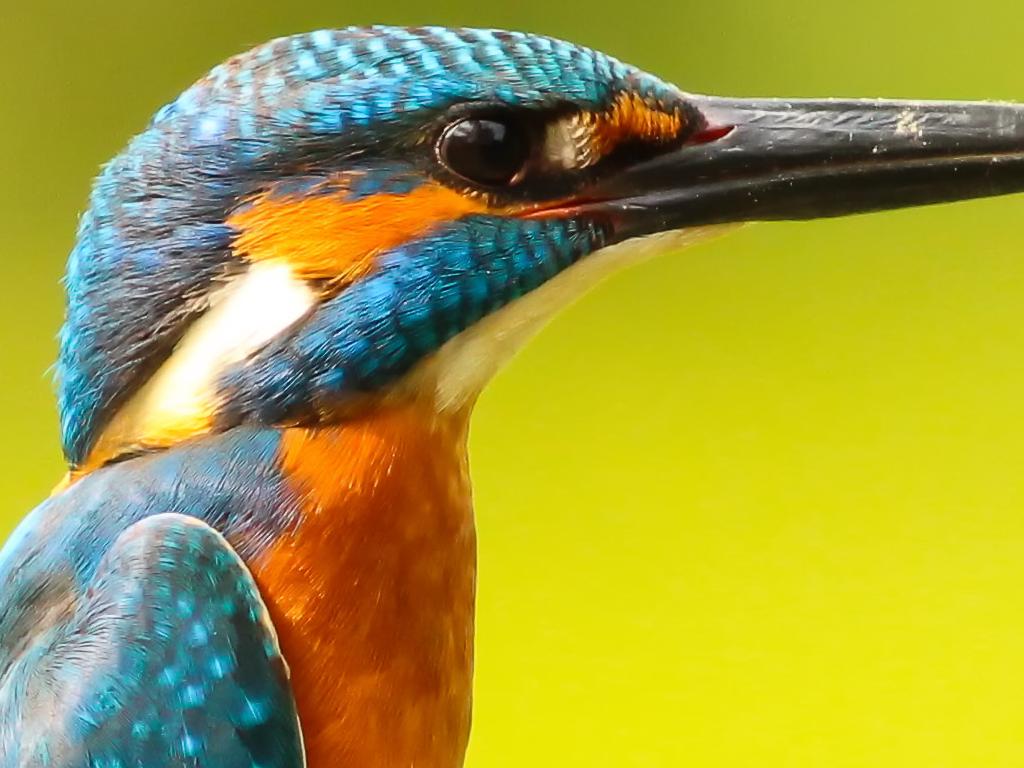 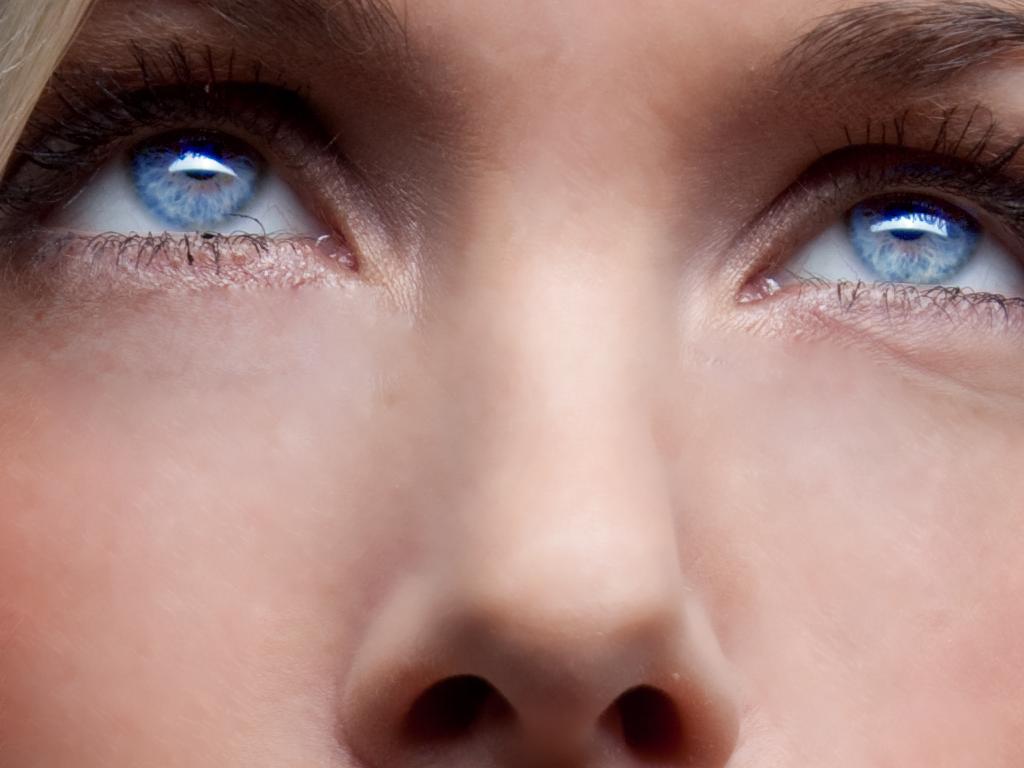 AA
BB
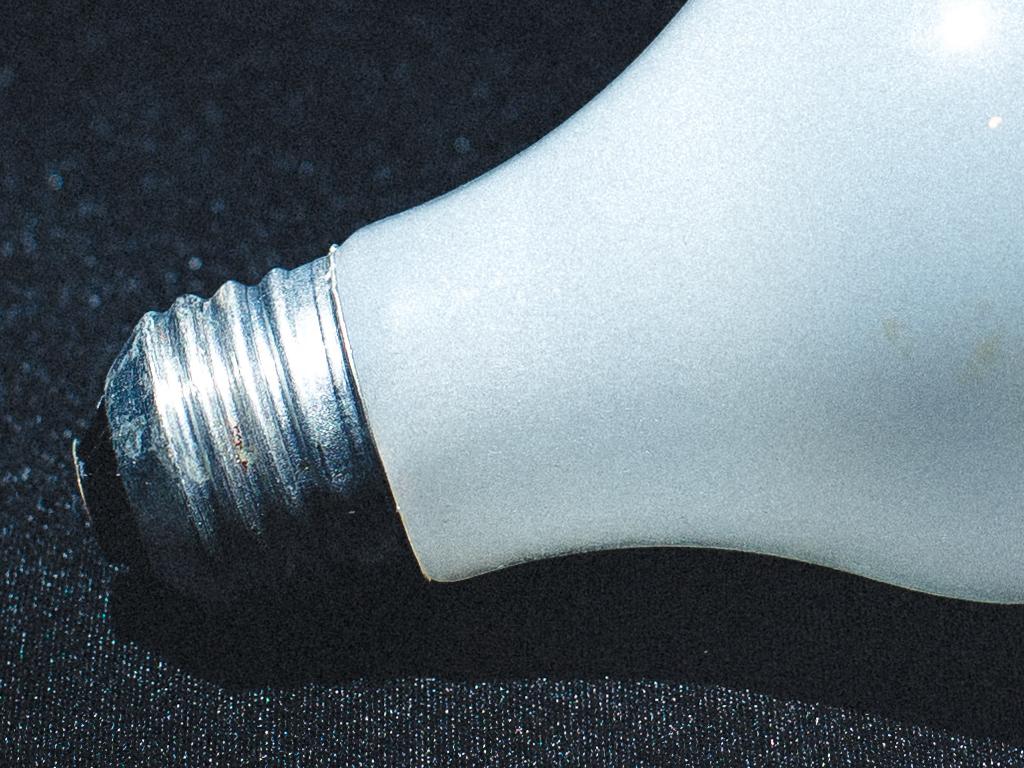 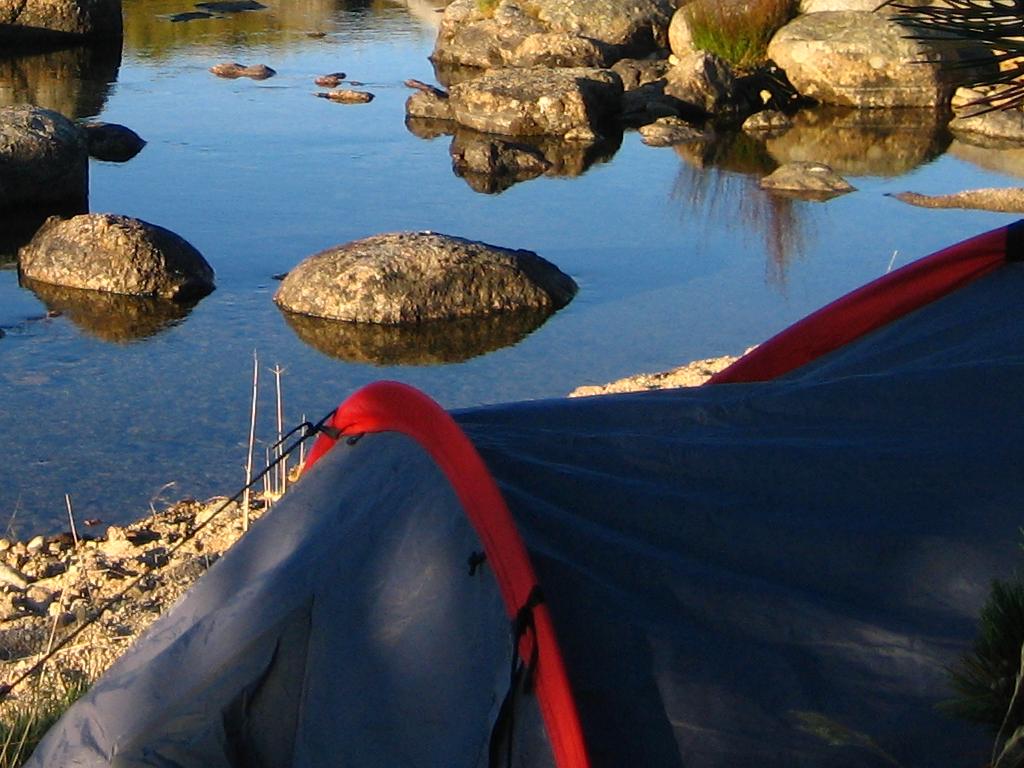 CC
DD
Análisis de Resultados
Tiempo de Ejecución
CONCLUSIONES
Al implementar un STB con hardware de bajo costo se consiguió reproducir los canales de televisión digital utilizando el sintonizador PixelView, también se logró reproducir las aplicaciones de Ginga NCL, con el inconveniente de que la reproducción es de baja calidad y tiende a volverse lenta en determinados espacios de tiempo.
Al realizar el proceso de decodificación el tiempo que tarda en ejecutar el programa depende de la información a procesar, ya que se pudo obtener como resultados que al realizar la recuperación de una imagen con bloques de 8x8 consume aproximadamente 94% más de tiempo que tarda en obtener una imagen con bloques de 32x32 y en cuanto a la relación de bits procesados en las imágenes de 8x8 utiliza 95% más bits que la cantidad utilizada en imágenes de 32x32.
La recuperación de imágenes encriptadas presenta mejores resultados de acuerdo a los análisis objetivos realizados cuando ocupa un tamaño de bloque más pequeño, en este caso se utilizó bloques de 8x8 con lo que se obtuvo un RMSE menor en comparación a la recuperación de imágenes con bloques de 16x16 y 32x32, de igual forma a través del MSSIM se verificó que se aproxima a 1, lo cual indica mayor similitud entre imágenes y un PSNR mayor que significa que existe menor presencia de ruido.
Al realizar el proceso de decodificación se pudo observar las limitaciones que presenta la Raspberry Pi en cuanto al procesador y memoria RAM, ya que, al realizar el mismo proceso en una PC con mejores características, la decodificación es más eficiente ocupando un 85% menos de tiempo en la ejecución.
RECOMENDACIONES
Para mejorar la calidad de las imágenes recuperadas en los diferentes escenarios, se puede utilizar herramientas adicionales como filtros de media y filtros de mediana, los cuales permiten una disminución de errores y brindan una mejora en la calidad de la imagen.
Implementar un método que permita que los valores de intensidad media no pierdan información en los residuos al momento de convertirlos en un número entero ya que esto genera un error mayor en la recuperación de la imagen secreta.
Tomar en cuenta que las aplicaciones para televisión digital no deben ser invasivas, ya que al espectador le interesa ver la programación televisiva, y si se omite esta característica las aplicaciones poder pasar desapercibidas por los usuarios.
Al momento de realizar la programación es necesario optimizar el código, debido a que al ejecutar en la Raspberry Pi el procesador no permite obtener un desenvolvimiento óptimo y el procesamiento de datos tiende a volverse lento, por lo tanto, mientras más datos se deban procesar el tiempo de ejecución será aún mayor.
TRABAJO FUTURO
Como trabajo futuro se propone realizar el proceso de decodificación obteniendo los datos de entrada de la señal de aire que se recibe para televisión digital terrestre, y de esta forma realizar el proceso en una aplicación en la que funcionen en conjunto Ginga NCL y LUA como lenguaje de programación para el proceso de decodificación, tomando en cuenta las características de hardware del receptor para que no se presenten limitaciones al momento de procesar la información para obtener las imágenes recuperadas.
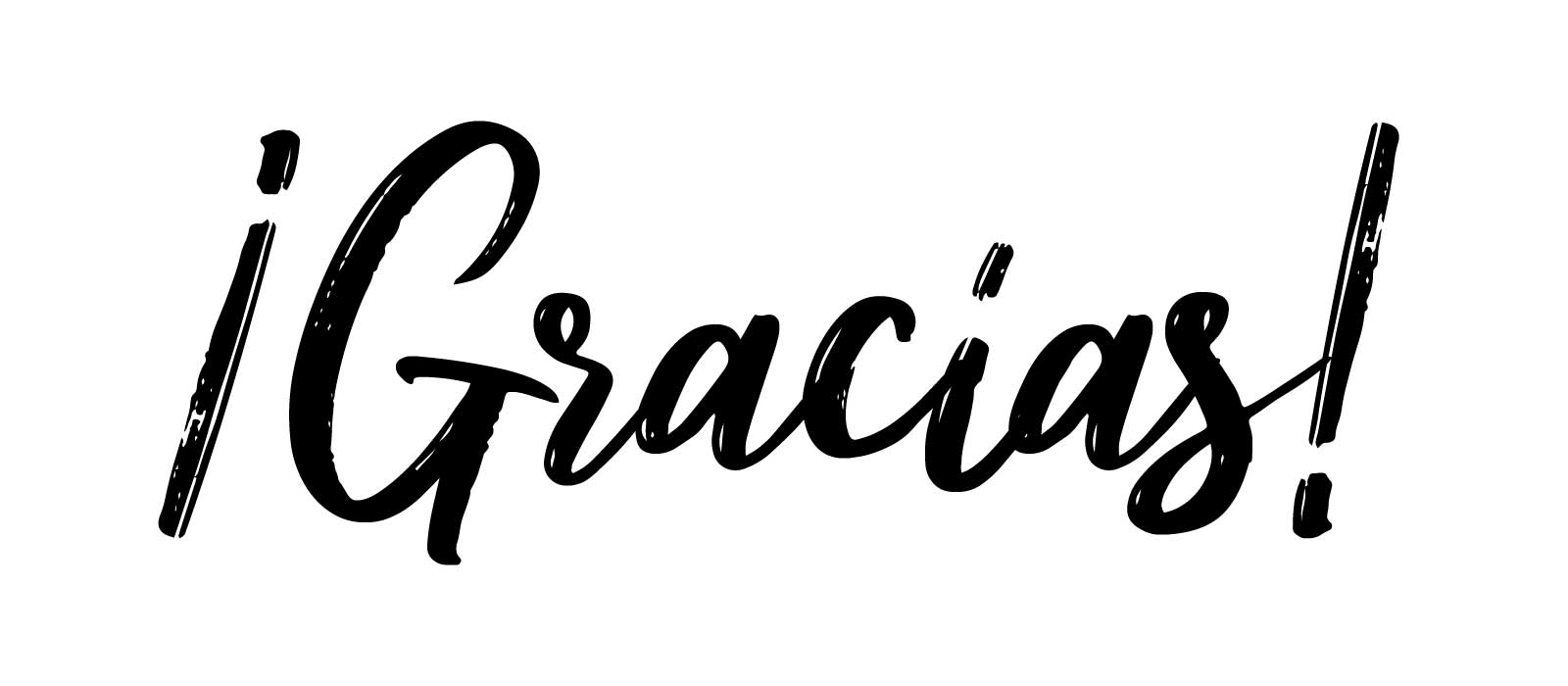